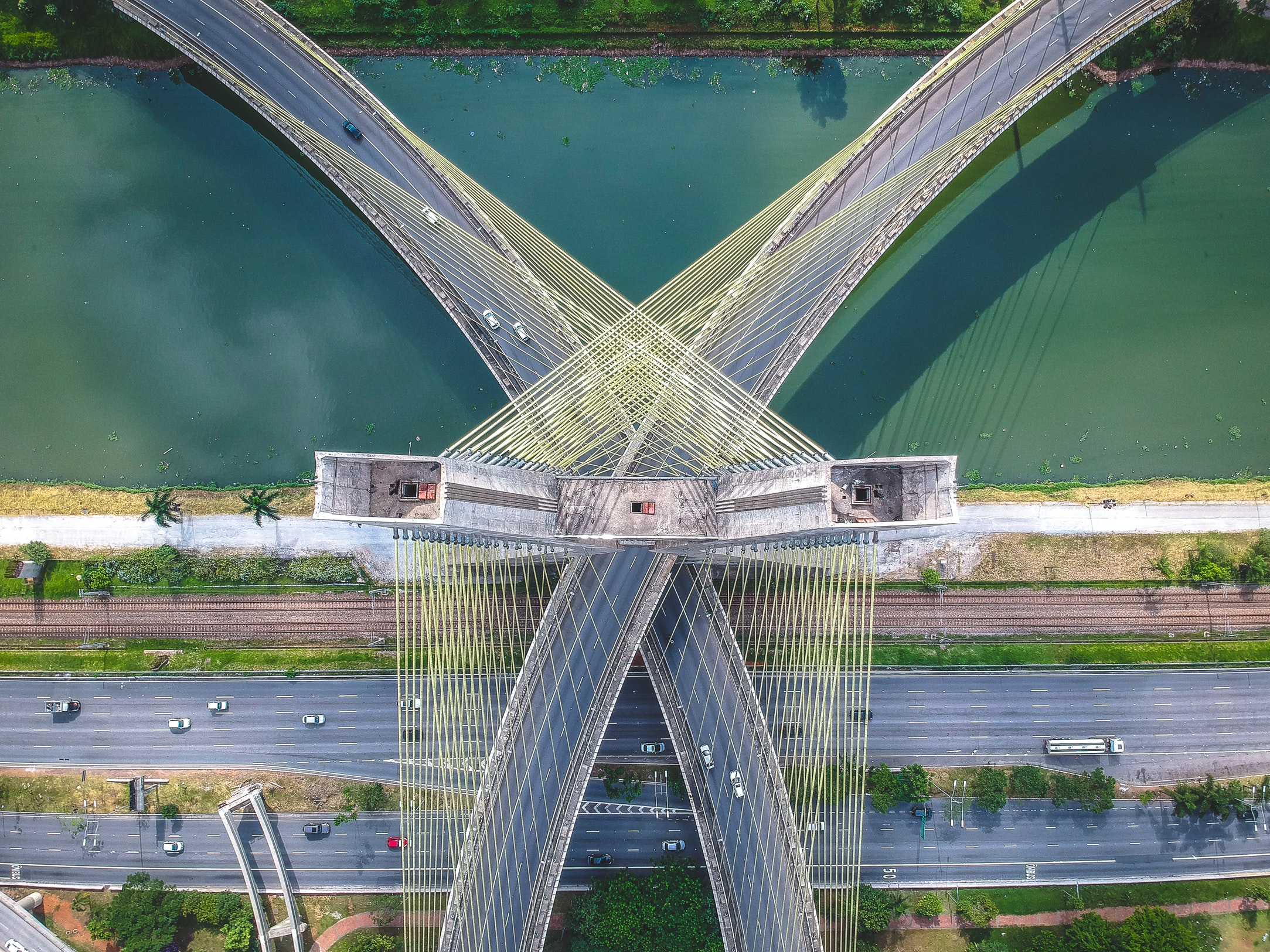 DECIFRANDO O SETOR BRASILEIRO DE SEGUROS
Roberto Westenberger, Ph.D.
Consultor e Professor da UFRJ
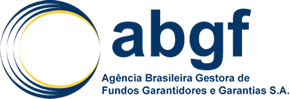 25/06/2018
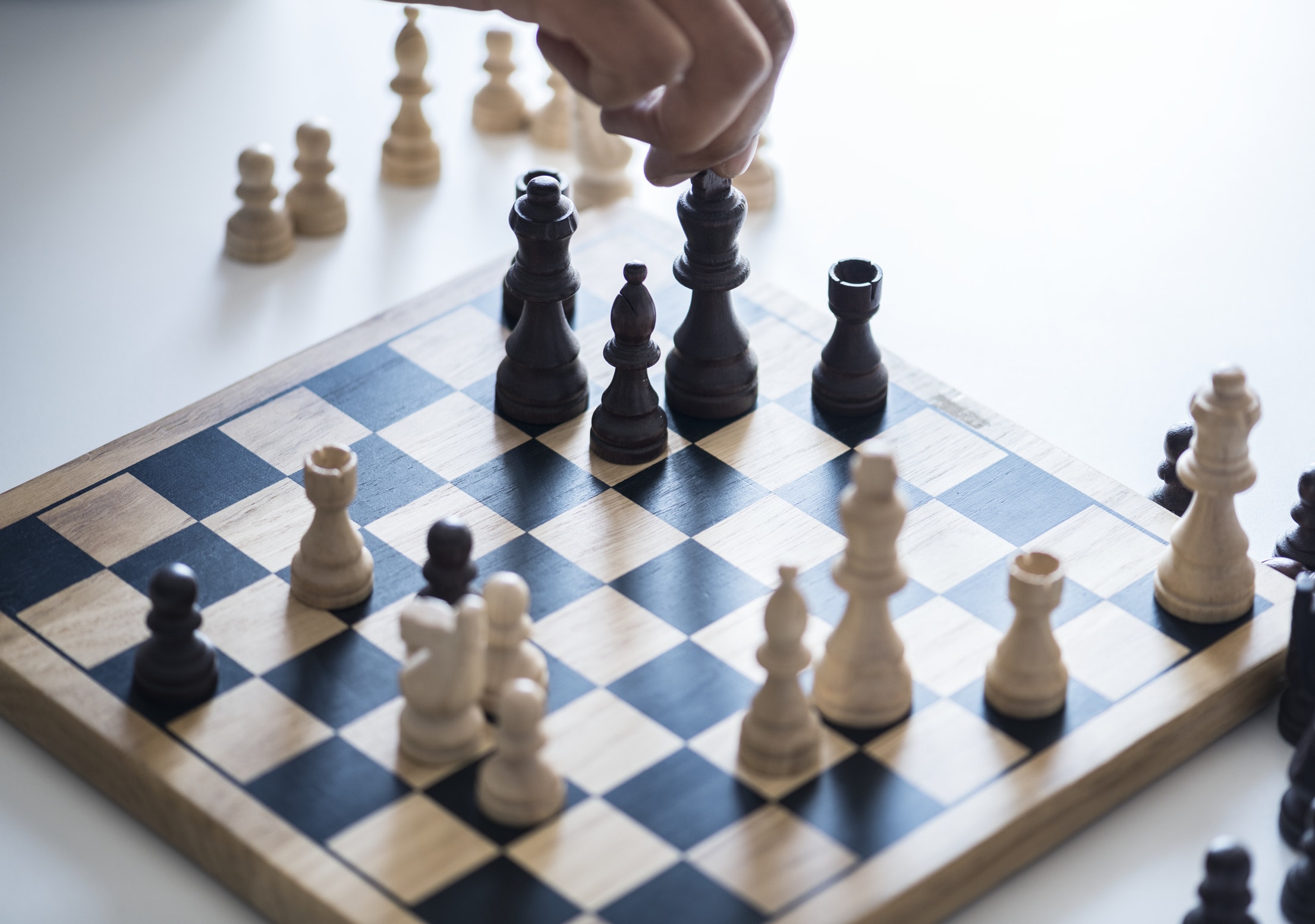 SEGURO É UMA BOA APOSTA ESTRATÉGICA!
SEGURO COMO PERCENTUAL DO PIB (2017):

 ECONOMIAS MADURAS:  10 a 15%

 BRASIL:  6,5% > (-) VGBL: 1,7% =  4,8%  	    


SEGURADOR É INVESTIDOR INSTITUCIONAL E “MOTOR” MACROECONÔMICO
ESPECIFICIDADES DO  SEGURO
CUSTO SÓ É CONHECIDO APÓS A VENDA
   (às vezes anos após)
REJEIÇÃO DE CLIENTES
   (“underwriting”)
PREÇOS DIFERENTES PARA CLIENTES DIFERENTES 
   (segmentação tarifária)
NECESSIDADE DE “GUARDAR” O FATURAMENTO 
   (reservas técnicas e capital econômico)
REPARTIÇÃO DO FATURAMENTO COM CONGÊNERES 
   (resseguro e cosseguro)
Distribuição da Perda Agregada
PROBABILIDADE
NÍVEL DE CONFIANÇA
PERDA 
AGREGADA 
PARA O RISCO i
PERDA MÉDIA
 (RESERVAS)
PERDA MÁXIMA 
PROVÁVEL
CAPITAL ECONÔMICO
4
RAZÕES DA “ATROFIA”
CULTURA DO “MONOPÓLIO” AINDA PERSISTE
    Ineficiência operacional
MERCADO CONCENTRADO
    Baixa diversidade de produtos
REGULAÇÃO NÃO INDEPENDENTE
    Impossibilidade de construção de politicas de longo prazo
DISTRIBUIÇÃO CONCENTRADA
    Excesso de dependência no canal corretor
FALTA DE SUPERVISÃO DE CONDUTA DE MERCADO
     Regulador focado mais na saúde financeira (Solvência)
ONDE E COMO SE DARÁ O CRESCIMENTO?
PREVIDÊNCIA?
Previdência oficial não atenderá!
SAÚDE?
Setor de planos de saúde saturado mesmo?
AUTOMÓVEL?
Somente cerca de 30% da frota está segurada!
MULTIRISCO?
Sua casa tem seguro?
COMO FOMENTAR O CRESCIMENTO DO SETOR?
APROVAR O PL 5277/2016 (INDEPENDÊNCIA DA SUSEP)
SUSEP liberada das amarras políticas
IMPLANTAR A SUPERVISÃO ELETRÔNICA
Indução da modernização do setor, via TI (“Insurtec”)
IMPLEMENTAR A SUPERVISÃO DE CONDUTA DE MERCADO
Indução à competição: consumidor melhor atendido
RELAXAMENTO DAS REGRAS PARA NOVOS PRODUTOS 
Induzir a diversificação de produtos
LIBERAÇÃO DA DISTRIBUIÇÃO DE SEGUROS
Eliminar a obrigatoriedade da comissão de corretagem acompanhada da criação da figura do agente de seguros.
OBRIGADO!
Prof.Roberto Westenberger
roberto@rwprojetos.com
(21) 98704-0613